Урок ?
математики
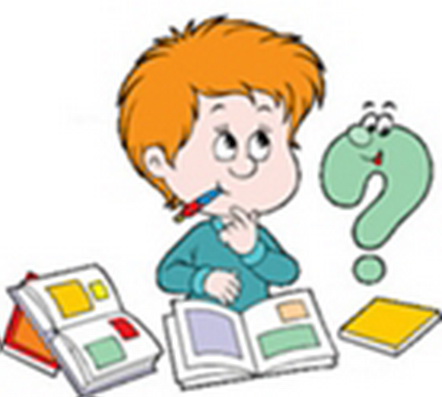 Каллиграфическая минутка
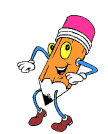 В первом числе 5 десятков и 
6 единиц, второе число следует за первым
?
Устный счёт
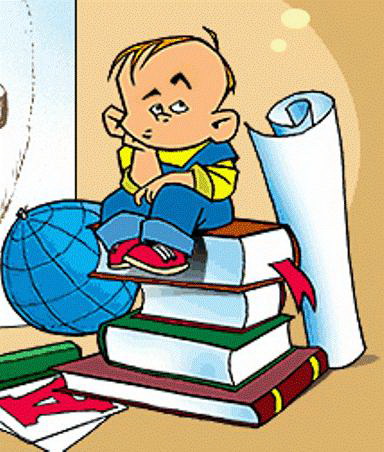 50
6
56= … +  …
7
50
57= … +  …
4
60
64= … +  …
30
6
36= … +  …
80
2
82= … +  …
70
6
76= … +  …
5
30
35= … +  …
9
40
49= … +  …
Задача.
У Тани было 2 груши. К ней пришли 2 подружки. Она дала им по груше, а они ей – по половинке. Кому досталось больше?
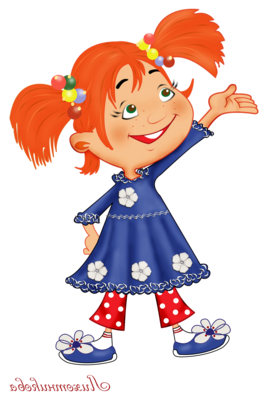 20+2+8+40
30+3+50+7
6+40+4+20
1+10+9+60
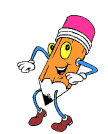 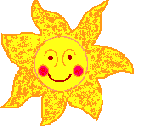 Тема урока:
Приёмы сложения вида 36+2, 36+20
Задачи урока:
узнаем…
научимся …
Группа «Практики»
36 + 2
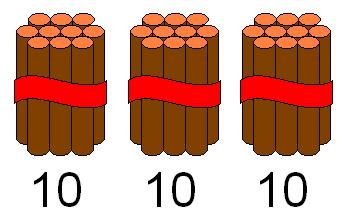 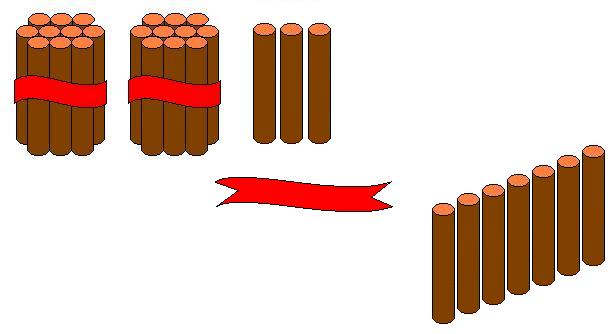 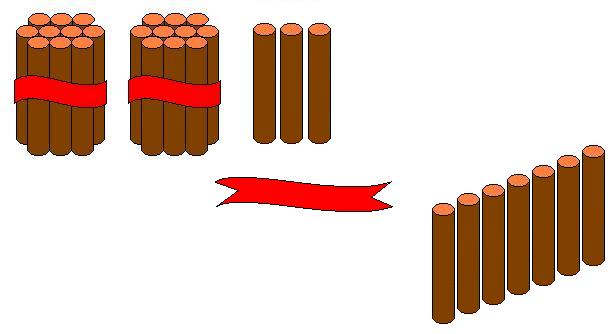 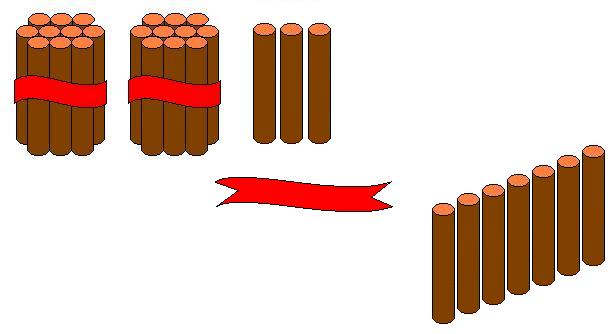 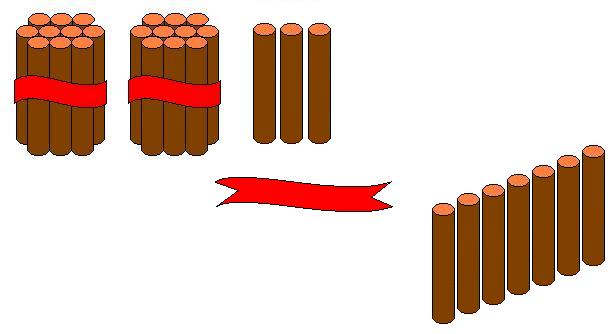 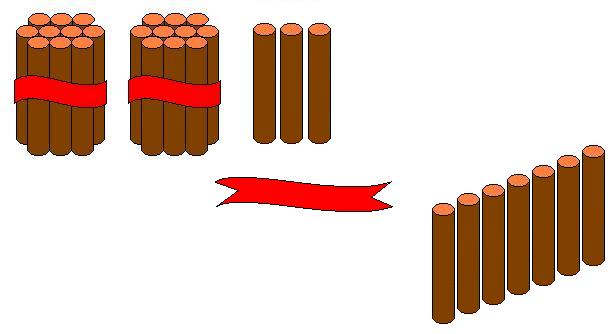 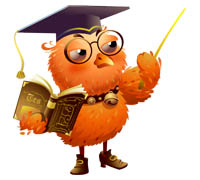 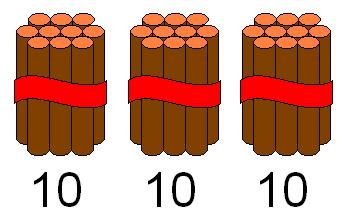 36 + 20
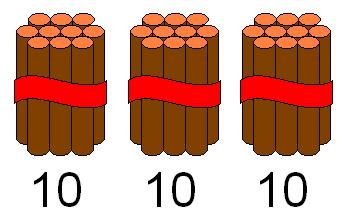 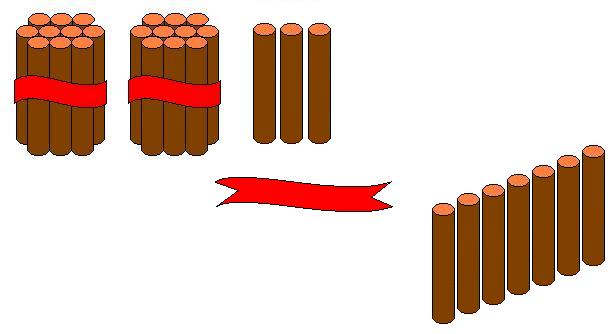 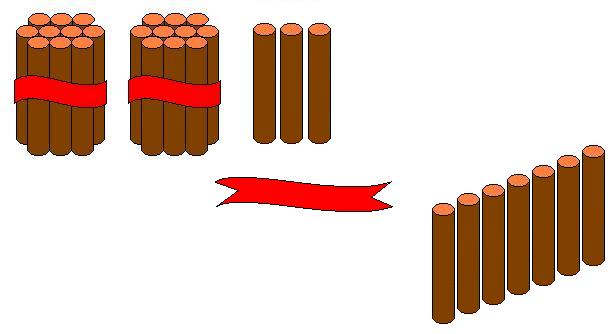 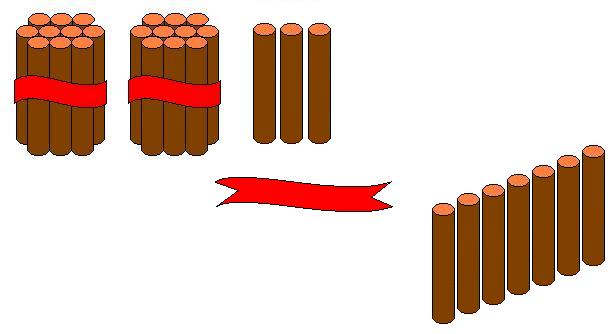 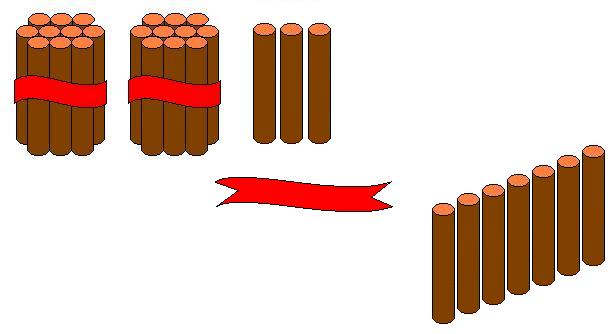 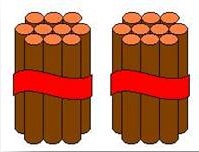 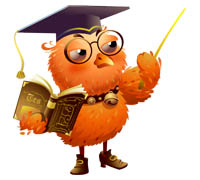 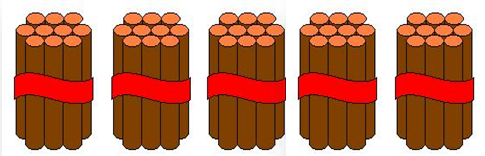 Единицы складываем с единицами.
Десятки складываем с десятками.
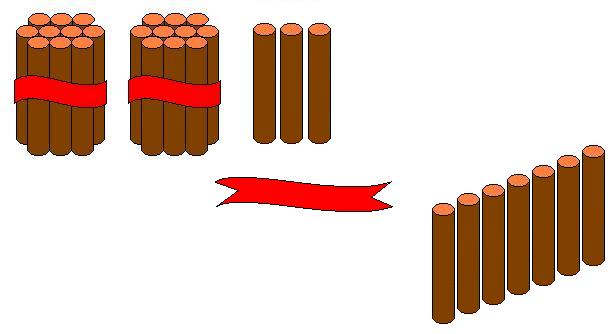 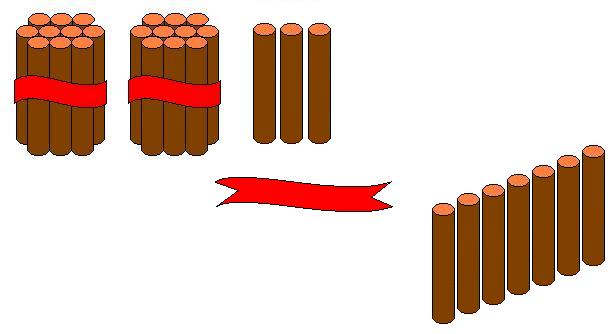 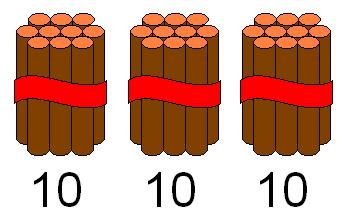 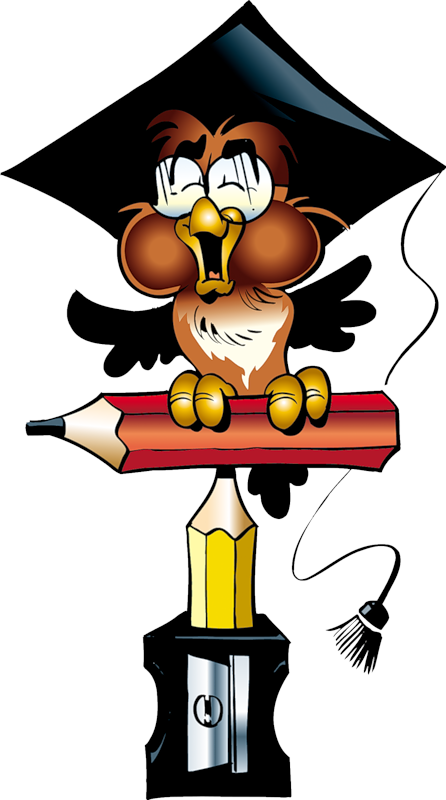 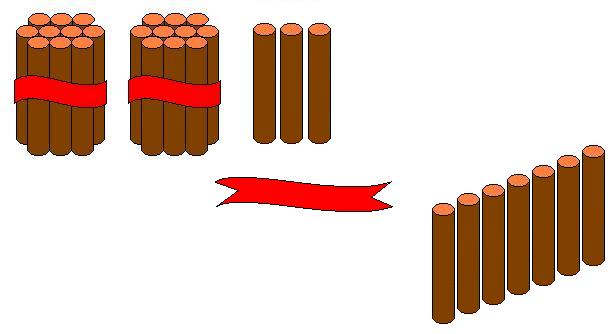 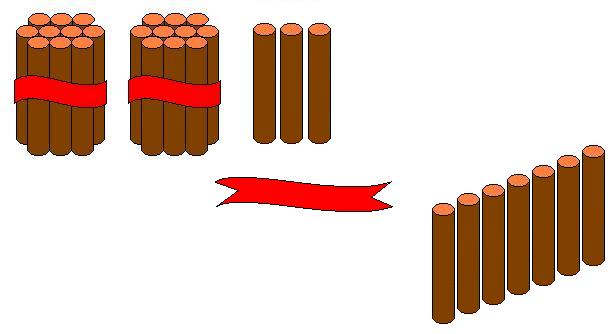 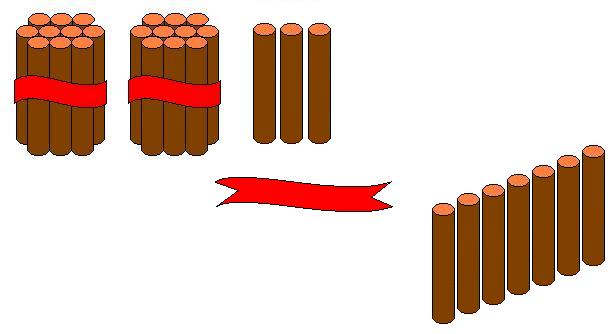 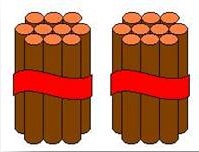 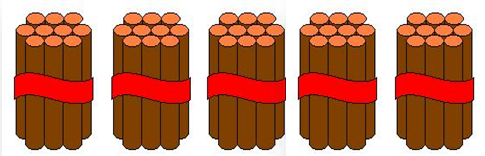 Домашнеезадание
Учебник стр. 58 правило
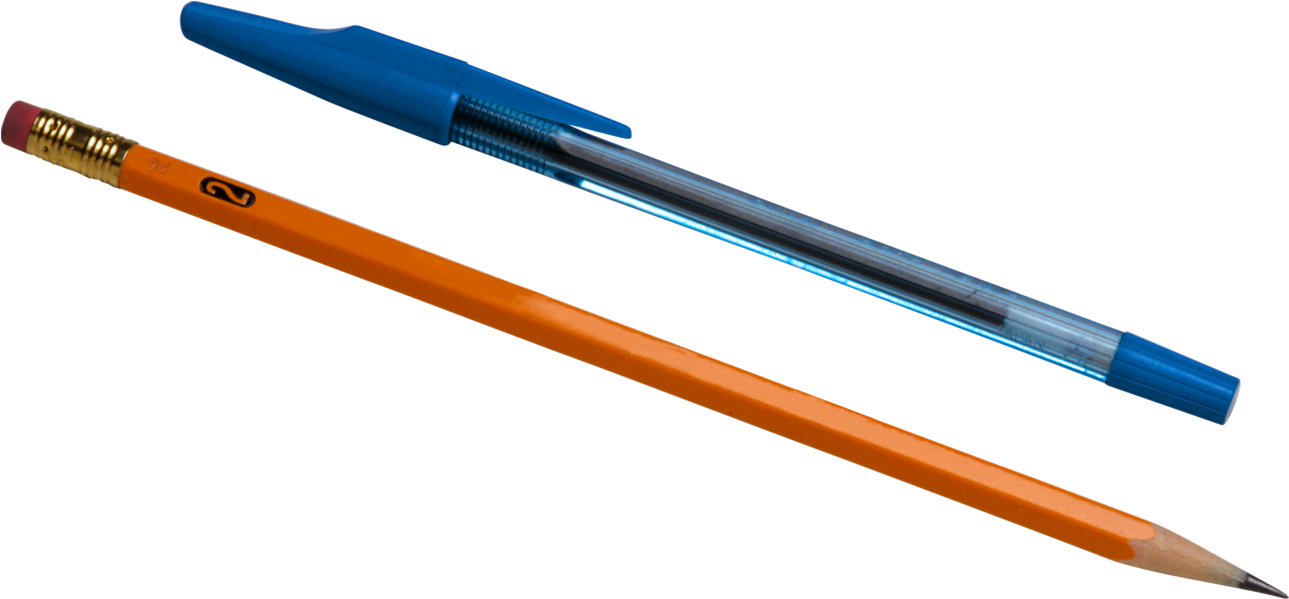 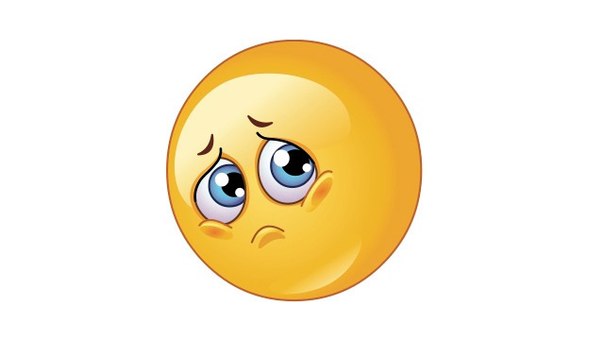 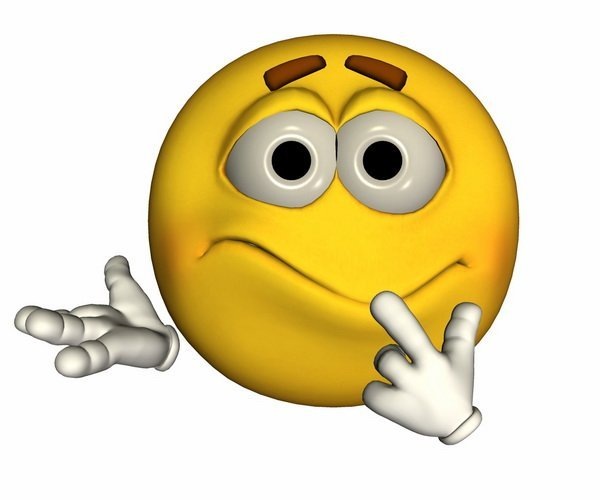 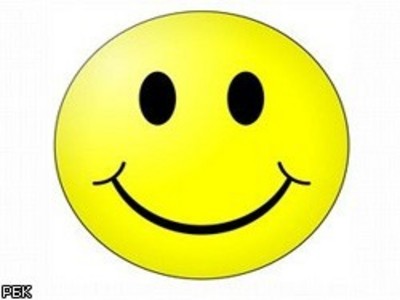